Министерство инвестиций,
Промышленность и торговля Республики Узбекистан
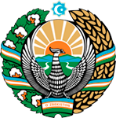 Проект по производству соков
Обзор проекта
Бизнес модель: Производственный комплекс с мощностью 40 тыс. тонн сока в год
Стоимость
50 млн долларов США
Цель проекта
Строительство завода по производству сока
Процесс производства сока
Льготы и преференции
Извлечение сока, фильтрация и пастеризация
Охлаждение и добавление ингредиентов
Подготовка и предварительная обработка сырья
Инфраструктура за счет государства* (стоимость проекта более 15 млн. долл. США)

Налоговые льготы в СЭЗ: земля, имущество, вода, корпоративный подоходный налог 
(при инвестициях свыше 3 млн долларов)
Упаковка
Описание проекта
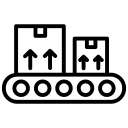 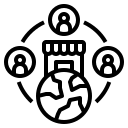 Внутренний рынок
Существующие 5 соседних рынков
10 производственных линий
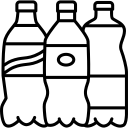 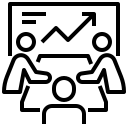 Возможность производства различных видов напитков
~250 сотрудников
Объем производства и реализации сока (2024 )
Производство
Экспорт
Импорт
Потребление
Потребление (ЦA)
Инфраструктура
Газ 1 2 цента/м³
Электричество 7 центов/кВтч
Вода 20 центов/м³
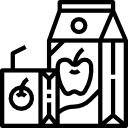 410 тыс. тонн
15 тыс. тонн
7 тыс. тонн
402 тыс. тонн
900 тыс. тонн
Министерство инвестиций,
Промышленность и торговля Республики Узбекистан
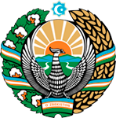 Инвестиции на производстве соков
Торговые соглашения
Конкуренция: Узбекистан предлагает высококонкурентную структуру операционных затрат на производство готовой продукции на международном уровне
Соглашение GSP+ позволяет экспортировать в ЕС по сниженным или нулевым тарифам 6 200 наименований товаров.
Соглашение о свободной торговле СНГ создает более интегрированный и открытый рынок со странами СНГ.
Средний заработная плата, тыс. доллар США за месяц
Средние расходы электричество, 
цент за м 3
импорт Сока в Узбекистане, млн.доллар США
Топ-7 экспортеров сока, млрд. доллар США
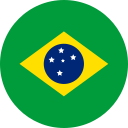 Ташкентская область
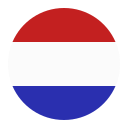 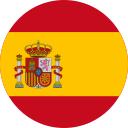 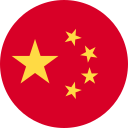 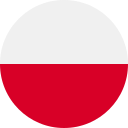 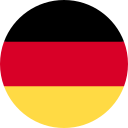 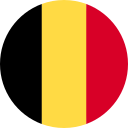 Узбекистан
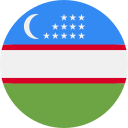 Наличие рабочей силы в пищевой и сельскохозяйственных сферах
Местные заводы по производству сока имеют выгоду в:
- Постоянный спрос на напитки
- Наличие квалифицированной и неквалифицированной рабочей силы
- Развитие существующей инфраструктуры и распределительных сетей
- Развитие инфраструктуры за счет государства*
Стимулы: Свободные экономические зоны предлагают налоговые льготы на землю, корпоративный подоходный налог, воду
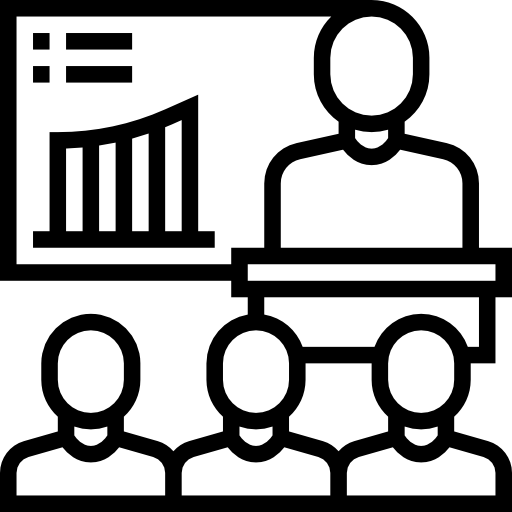 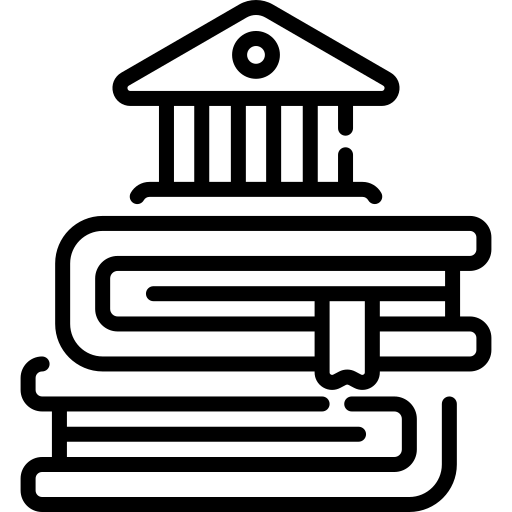 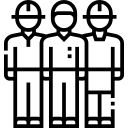 Министерство инвестиций,
Промышленность и торговля Республики Узбекистан
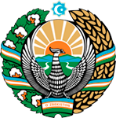 Международные логистические коридоры
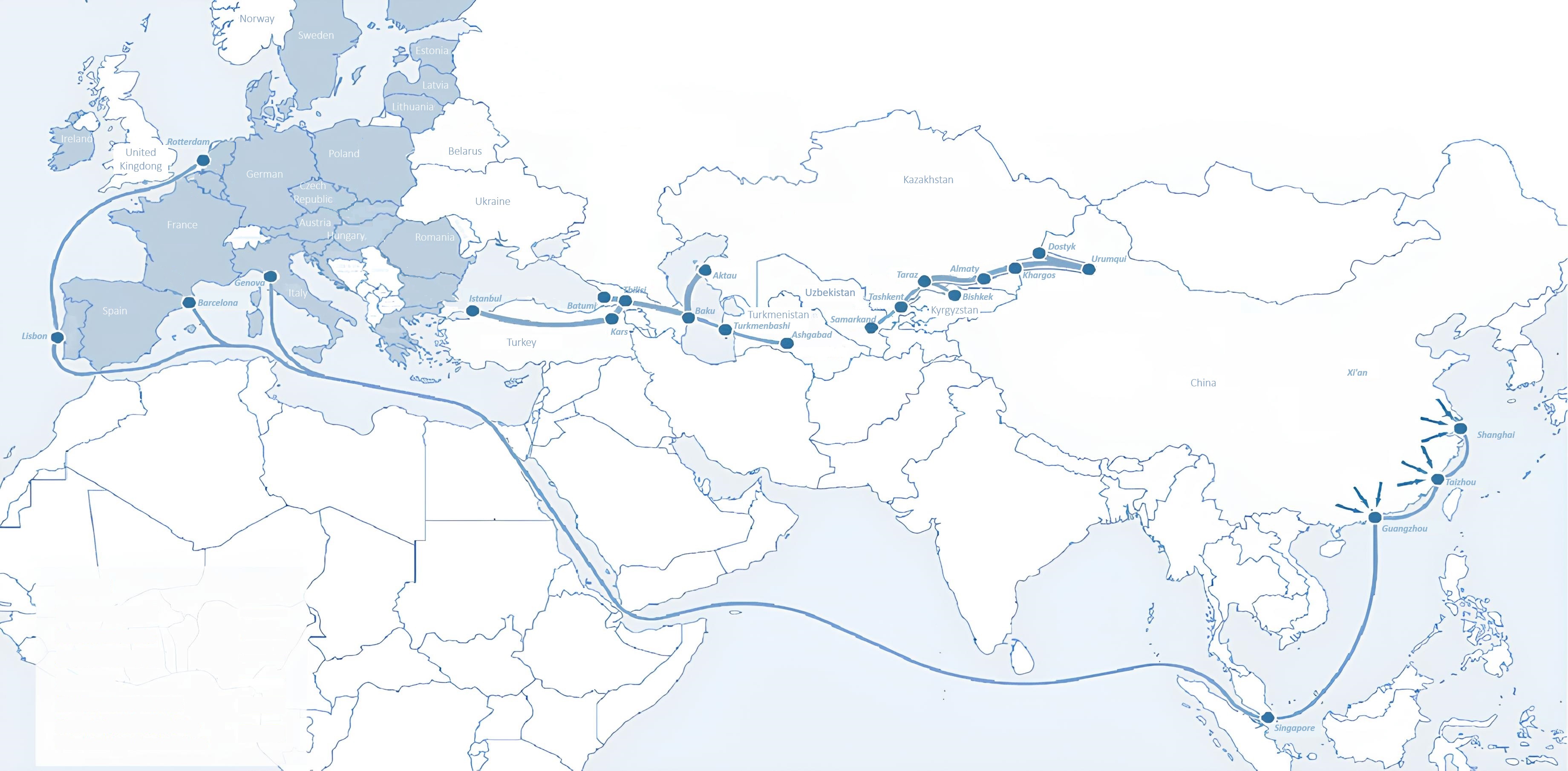 Санкт-Петербург
Таллин
Латвия
Рига
Москва
Клайпеда
Гамбург
Минск
Берлин
Брест
Поворина
Киев
Эссен
Львов
Кандыагаш
Париж
Волгоград
Нарезать
Актогай
Улан-Батор
Саксаульская
Астрахан
Бейни
Баянгал -Мангал
Ош
Кашгар
Малатья
Мерсин
Мазари - Шариф
Саракса
Ксират
Афганистан
Пешавар
Иран
Пакистан
Бандар-и-Аббас
Чахбахар
Карачи
Министерство инвестиций,
Промышленность и торговля Республики Узбекистан
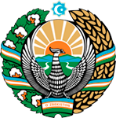 Воздушные сообщения с Ташкентом и другими аэропортами Узбекистана
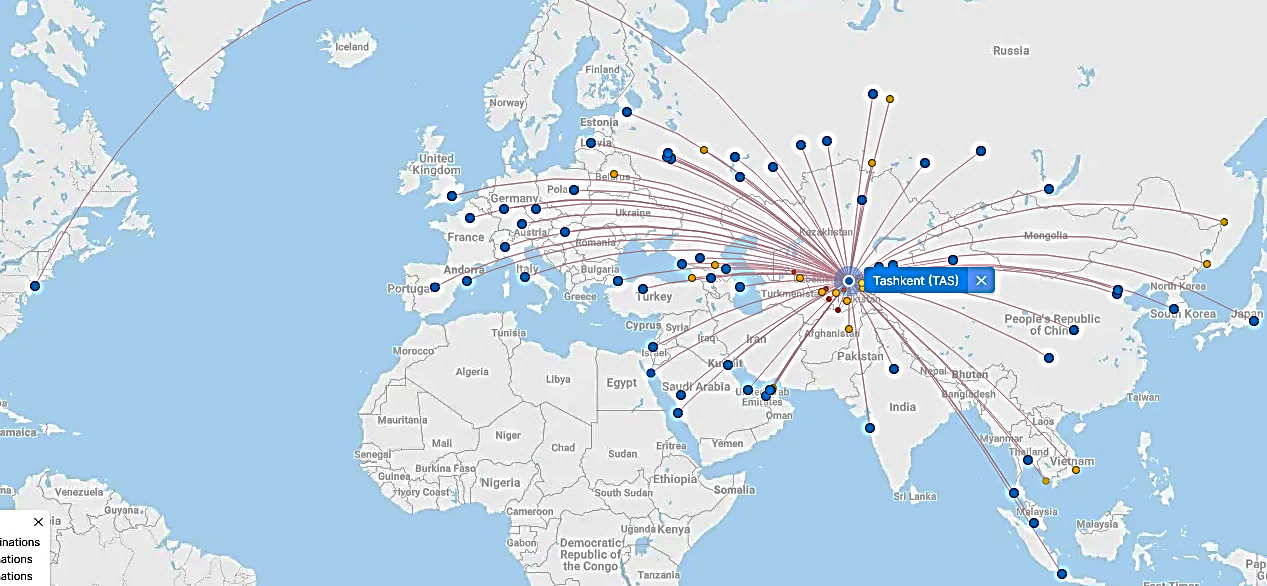 Нью-Йорк
Безвизовый режим для туристов из 90 стран

Разнообразный ассортимент 59 перевозчиков в аэропорту Узбекистана

11 аэропортов по всей стране, основные аэропорты - Ташкент, Самарканд и Бухара